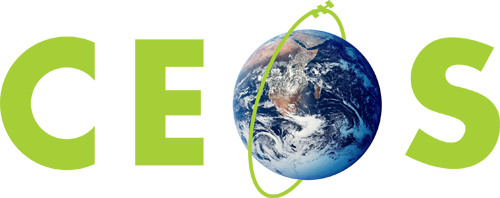 Committee on Earth Observation Satellites
Capacity Building Activities in Earth Observation at ISRO
Dr. A. Senthil Kumar
IIRS/ ISRO
Dehradun, INDIA
CEOS 6th  Working Group for Capacity Building and Data Democracy (WGCapD)-6 Annual Meeting
DLR Oberpfaffenhofen, Germany
March 27 -29, 2017
Overall Summary for 2016-17
Targeted CB Programs:
Individual CB: Education, training, employment and Mentoring ….. for future Professionals
Organizational CB: Structured Training Programs (in-house)
Train the Trainers (K12-, UG-teachers)
Tailor-made Training Programs (Govt. & Industries)
Active Learning & Offline Outreach Programs
Interactive Workshops
Masters,
PG Diploma,
Certificate &
Tailor-made  
Courses
Training & Education
Beneficiaries
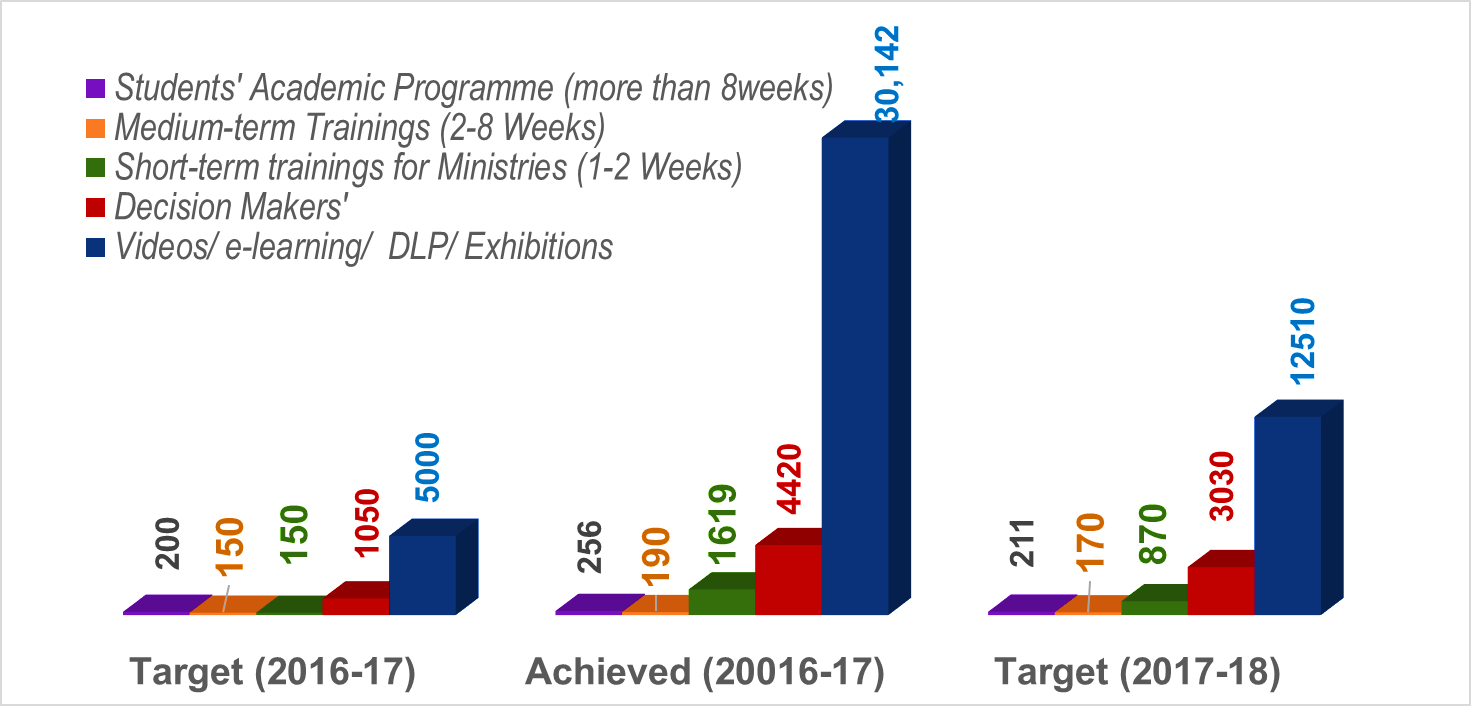 Capacity Building
& 
Professional
Excellence
Research
Projects
EDUSAT-DLP,
Support to
 External Students 
& Researchers, etc.
Research Projects
Outreach
Research
State RS Centre
RCs
Other DOS/ISRO Centres
Capacity Building @ ISRO
ISRO Institutions for Capacity Building
Indian Institute of Remote Sensing (IIRS)
Indian Institute of Space Science & Technology (IIST)  
National Remote Sensing Centre (NRSC)
Space Application Centre (SAC)
IIRS
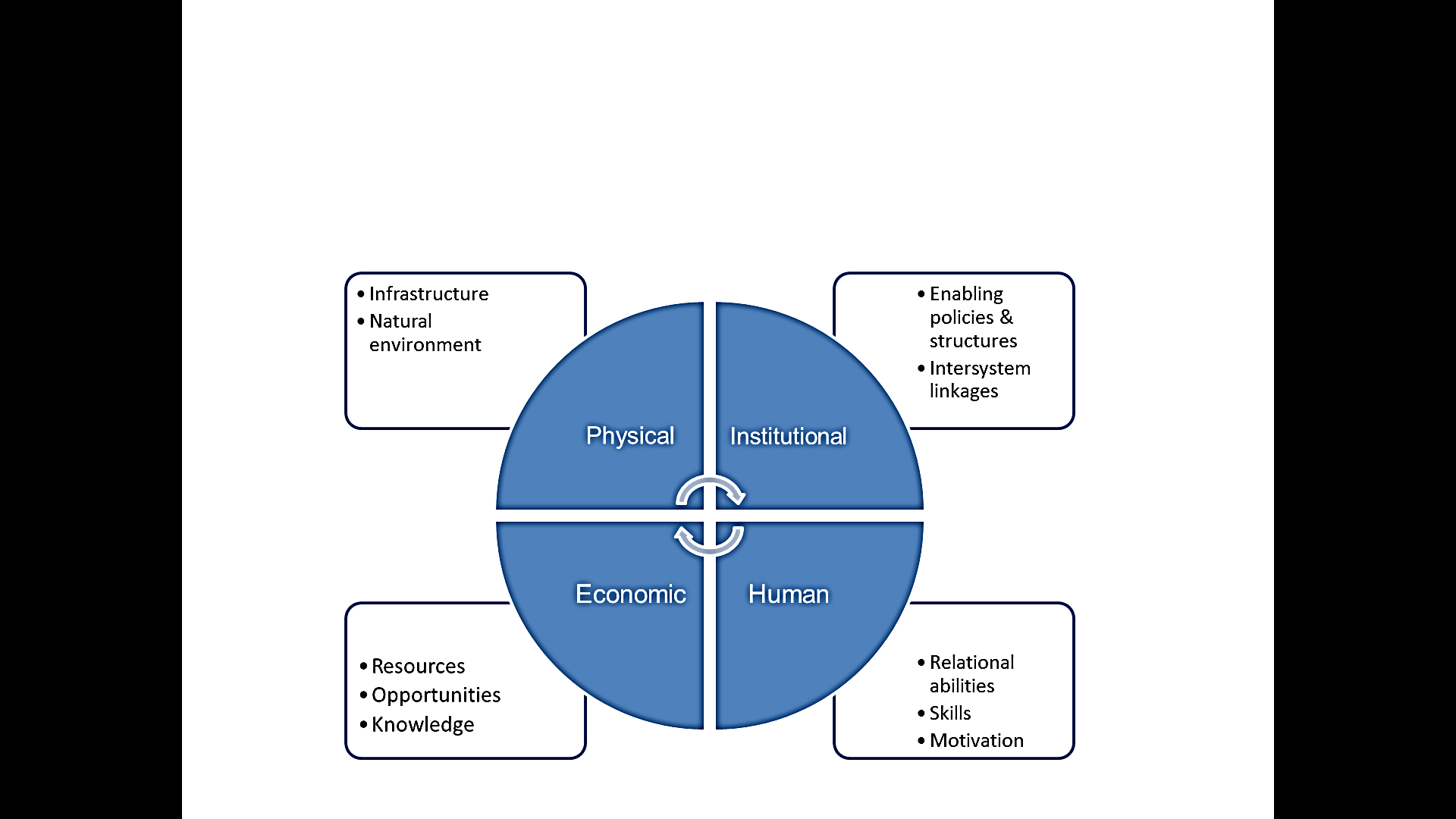 IIST
SAC
NRSC & RCs
ISRO’s Capitals to achieve programs
3
Face-to-Face Stakeholders 2016-17
Long-term [Students]
(more than 8-weeks)
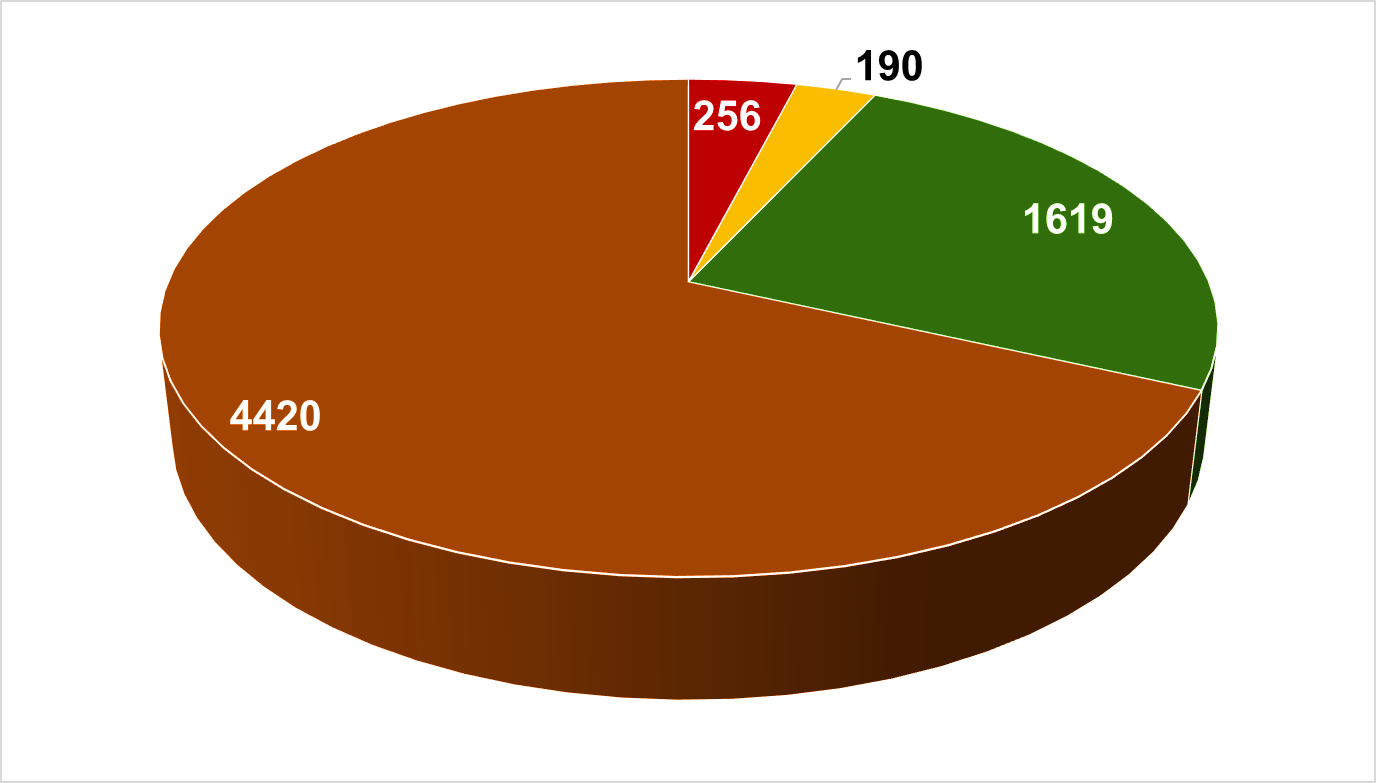 Medium-term 
(2-8 weeks)
Short-term
(1-2 weeks)
Short-term
(1-2 Weeks)
Decision Makers’
Duration wise
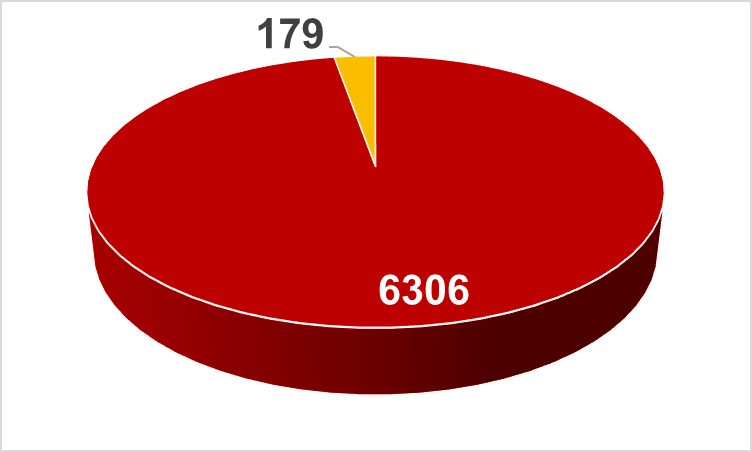 International beneficiaries
National beneficiaries
# Govt. Officials are 
inclusive of DM,  Others
*international      students incl.
Gamut of 
beneficiaries
Virtual Training: 
Distance Learning Program
(Satellite based interactive & internet based e_learning Initiatives)
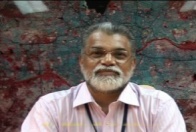 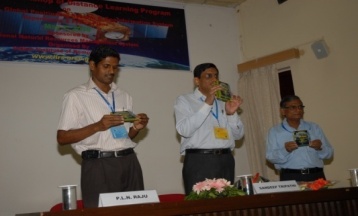 Initiated in 2007 to complement educational programs of Indian universities
About 38,300 students from 550 Indian Universities/Institutions benefited so far
Who Can Participate?
UG & PG students/ Researchers/ Faculty
 Individuals with good internet facility (>2Mbps)
 Users under CEC-UGC / CIET networks
 Institutions on high-speed National Knowledge  Network (NKN)
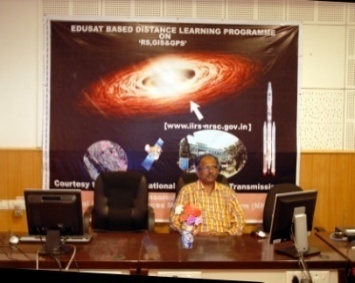 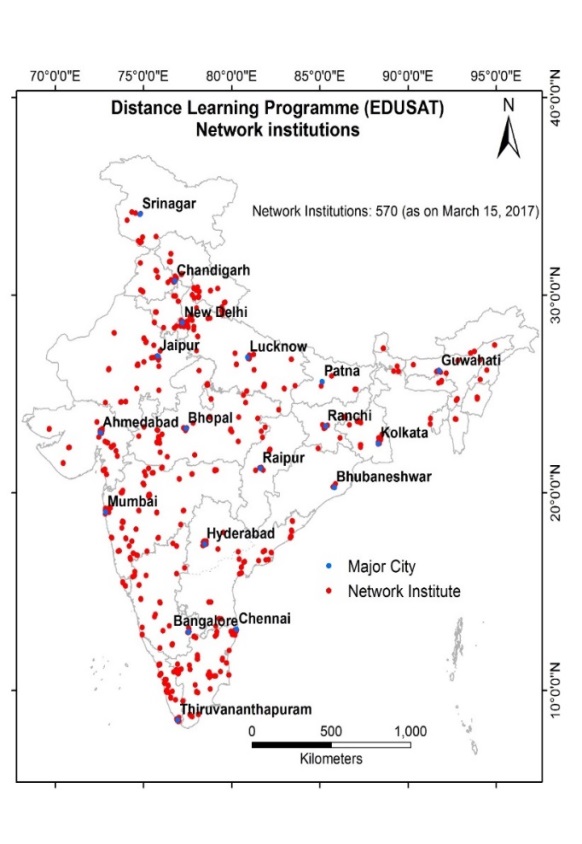 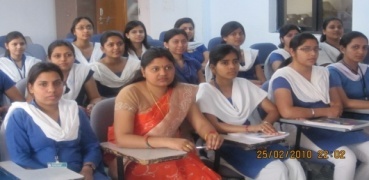 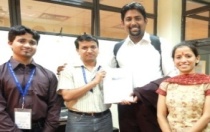 Courses Offered
Basic Course on RS, GIS & GPS (12 Weeks) 
 Advanced and Thematic Courses (1-3 Weeks)
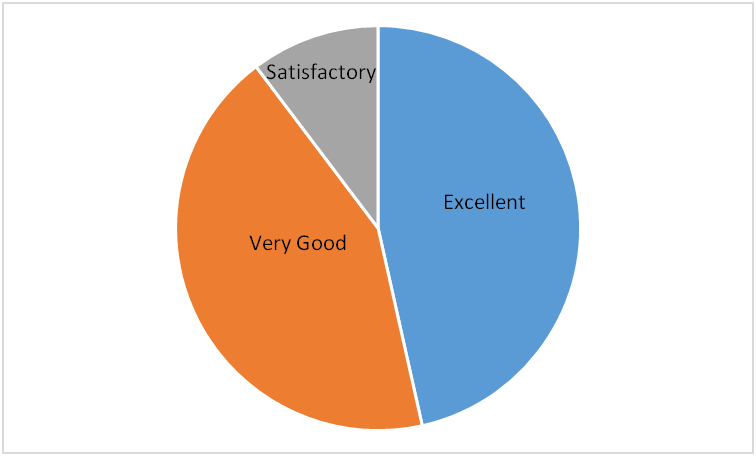 MOOC Initiative
certificate course of 4 months
Rich e-learning content is being developed with high quality animations / flash interactions and easy understanding modules
Focus on e-learning theme is Principles of Remote Sensing, GIS and GPS
Indians: 3515; Foreign: 210
University Network with IIRS/ISRO
User Feedback
Interactive Course Highlights
Complete Digital Learning Management System
Live Streaming server setup at IIRS
5
Capacity Building @ IIRS, Dehradun
C
A
 P
A
C
I
T
Y
“Promote capacity building through Quality Training an Education in the field of Remote Sensing and Geoinformatics to comply with Requirements and Continuously Improve the Effectiveness of Quality Management System” – QUALITY POLICY  
An ISO 9001-2008 Institute
Training 
&
Education
Educational Programmes
M.Tech. in RS & GIS (24 months) 
                            Affiliated to Andhra University, Visakhapatnam 
M.Sc. in Geo-informatics (18 months)
Research
Special courses & Support to 
National Projects
UAV Remote Sensing
Geospatial Tech for Smart City Planning
NCERT Teachers (Central Boards)
Dept. of Youth Affairs
National Institute of Electronics and IT / DeiTy
ISTM/ Dept. of Personal Training
LBSNAA/ DoPT
Ministry of Ayush (Health)
Geological Survey of India
Ministry of Environ Forestry & Clim Change
As Joint Educational Program with ITC (Twente University)
B U I L D I N G
Training Programmes on RS&GIS
PGD, Certificate (Sponsored by ITEC, MEA)
Course for Univ. Faculty (NNRMS Sponsored)            
Decision Makers Course (4 days)
User -Specific /Tailor made courses(1-8 weeks)
UN-CSSTEAP Programmes (IIRS, SAC, PRL & ISAC)
Outreach
Measures (till March 2017)
Professionals trained in IIRS: 10, 614 
Foreign professionals trained in IIRS: 1,003 from 95 Countries
Professionals trained in CSSTEAP- 1,726 from 34 countries in Asia-Pacific Region and 29 from 18 (outside AP) – Motivation is to empower them to take their countries’ demands through intensive training
M. Tech. students: 263 and M.Sc. Students:180 (since 2002) 
Tailor Made Courses: 3,695 and Certificate 2,869
Distance Learning  (EDUSAT based Program): >35,000 from 550 Institutes/ Colleges/Govt / Individuals.
6
Hands-on Short-term Programs @ IIRS
Capacity Building for Ministries & Departments  (April, 2016 to Feb, 2017)
7
Future Activities: IIRS DLP 2017 -18
*Module wise examination as per scheduled in S.No. 5-7
8
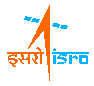 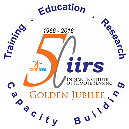 Other Major Events/ Activities at IIRS
Towards promoting space technology based tools & applications 
in governance and development’
‘Fifth IIRS User Interaction Meet (IUIM-2017)’ on theme of ‘Academia-Industry Interface for Geospatial Applications’ was held on February 23, 2017 at IIRS. Besides faculty & staff from IIRS there were more than 340 registered participants from various academic institutions, industries, government departments, JRFs, Students & Distance Learning Program-users from all over India. 
State meets:
HP State Meet on September 23, 2016 in Shimla with > 300 participants.
UK state meet on ‘Promoting Space Technology Based Tools & Applications in Governance and Development’ on February 27, 2016, with ~ 300 participants. 

National Symposium on ‘Recent Advances in RS&GIS with Special Emphasis on Mountain Ecosystems & Annual Conventions’ was held in the institute from December 7 - 9, 2016 with 540 delegates from across country participated in the deliberations
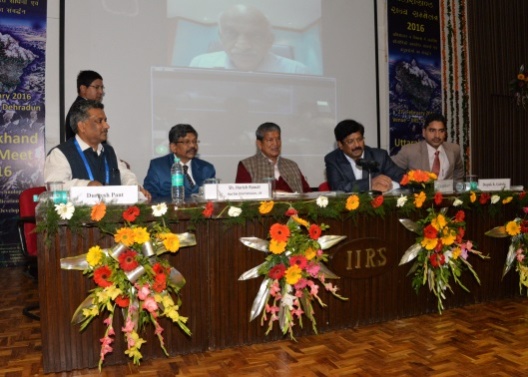 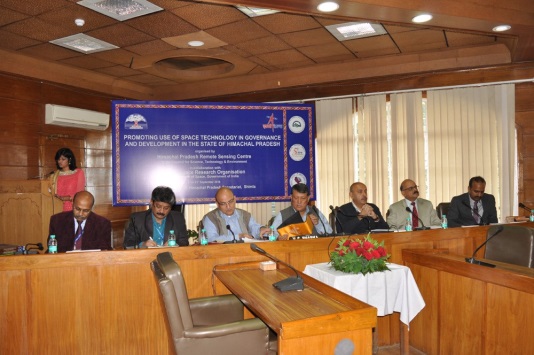 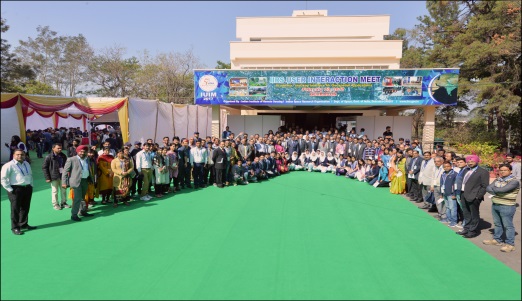 Hon. CM UK on Uttarakhand State-meet
Himachal State-meet
Group photograph of participants with dignitaries in IUIM 2017
9
CB for International Participants
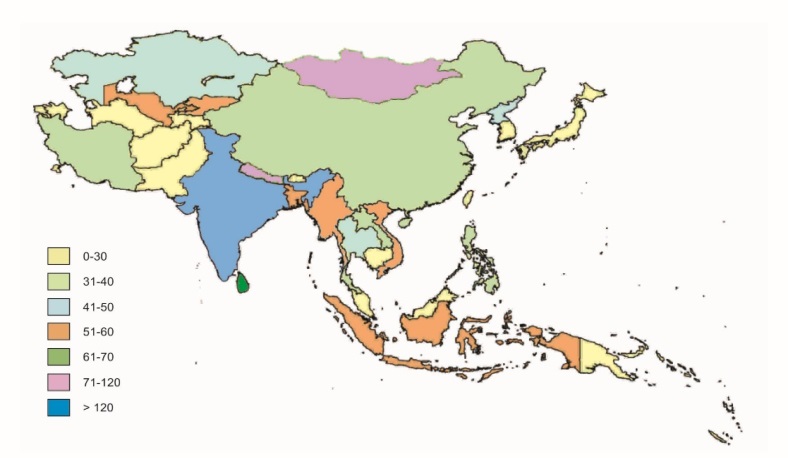 CSSTEAP* (UN affiliated) HQ: IIRS
Host HQ of CSSTE-AP & Support to Director, CSSTE-AP
PG-Diploma in RS/GIS (9 months) – 21 courses since 1996
Short Course RS GIS in a thematic area













ITEC – Ministry of External Affairs (527 participants from 79 countries)
Short Course in RS & Digital Image Processing (8 week)
Short Course in Geoinformatics

Foreign Students In Regular Trainings
Variable
IIRS & CTTEAP exhibited & participated in 
Asia Pacific Remote Sensing (by SPIE)- 2016
April 4 – 7, 2016 at New Delhi
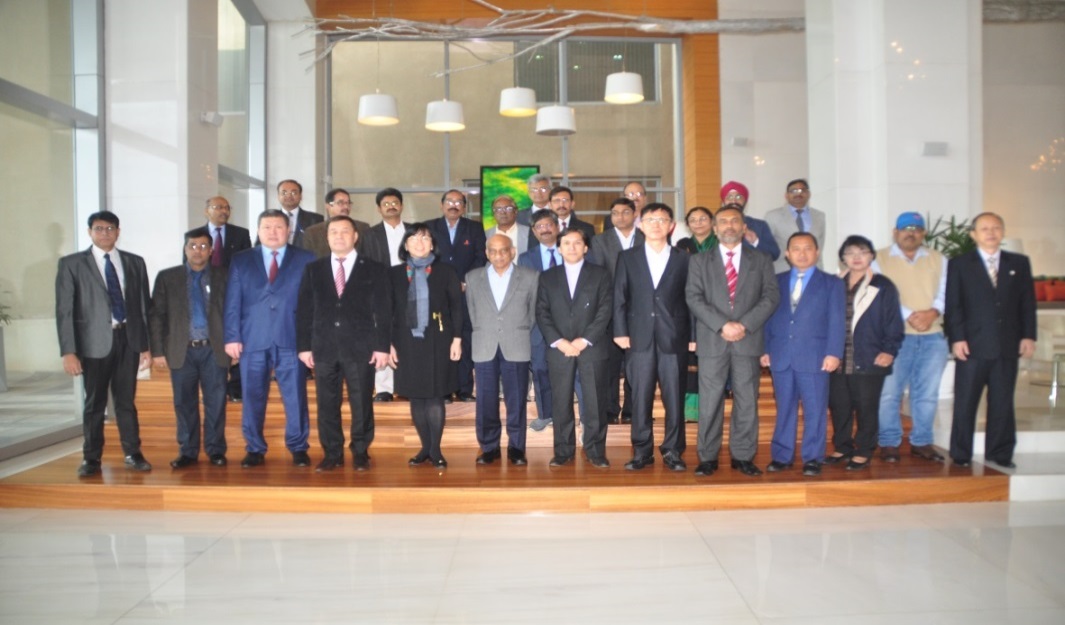 Around 1,726 participants benefitted in CSSTEAP from 35 countries
21st meeting of CSSTEAP GB  on December 19, 2016
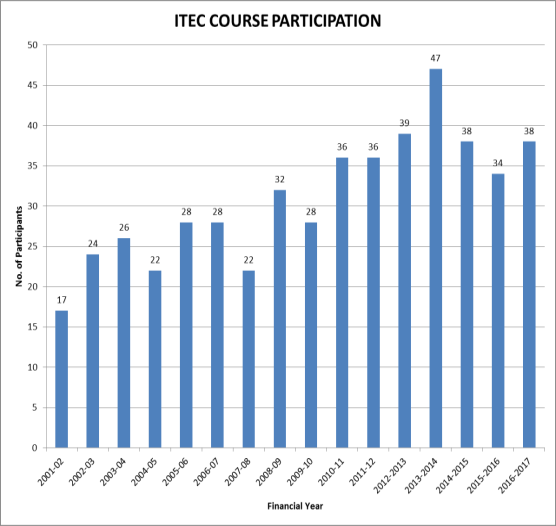 *Centre for Space Science and Technological Education in Asia and the Pacific – (1996)
10
ITEC - 527 Participants from 79 Countries
CSSTEAP Courses in 2016 - 2017
20th PG course in ‘RS & GIS’ at IIRS  Dehradun (July 1, 2015 – March 31, 2016). (23 participants from 14 countries)
10th PG course on ‘Satellite Communications’ at SAC, Ahmedabad (August 1, 2015 – April 30, 2016) 
(16 participants from 4 countries)
1st PG course on ‘Global Navigation Satellite Systems’ at SAC, Ahmedabad during August 1, 2015 – April 30, 2016 
(9 participants from 4 countries).
NWP: Weather Forecasting using Numerical Prediction Models during April 18-  May 17, 2016 (23 participants from 7 countries)
AFEA: Advances in Geospatial Tools in Forestry & Ecology Applications during May 23 - June 21, 2016 
(20 participants from 9 countries)
SW: Short Course on Space Weather at PRL, Ahmedabad during May 9 - June 8, 2016 (13 participants from 6 countries)
DDLA: Disaster Damage and Loss Assessment in Natural Heritage and Cultural Sites using Geospatial Techniques, September 11 – October 2, 2016 (24 participants from 11 countries)
SSM: Short course on Small Satellite Missions jointly conducted by ISAC, Bengaluru & IIRS, Dehradun during November 21 – December 02, 2016. (25 from 09 countries). 12 participants from 07 Countries sponsored by ASEAN also attended the course
 (37 from 14 countries)
Completed
21st  PG course on ‘RS & GIS’ at IIRS, Dehradun (July 1, 2016 - Mar.31, 2017) (19 participants from 11 countries)

10th PG course in ‘Satellite Meteorology and Global Climate’ at SAC Ahmedabad (August 1, 2016 - April 30, 2017). [13 participants from 07 countries]

10th PG course in ‘Space and Atmospheric Sciences’ at PRL Ahmedabad (August 1, 2016 - April 30, 2017). [12 participants from 02 countries]
In progress
22nd Post Graduate course in RS&GIS at IIRS, Dehradun (July 1, 2017- March 31, 2018)
11th Post Graduate course in Satellite Communication at SAC, Ahmedabad (August 1, 2017 to April 30, 2018)
2nd Post Graduate course in Global Navigation Satellite Systems at SAC, Ahmedabad (August 1, 2017 to April 30, 2018)
Short course on UAV & its applications with special emphasis to DRR at IIRS, Dehradun  (June-July, 2017)
Short Course on LiDAR Remote Sensing and its Application at IIRS (May 15, 2017 to May 26, 2017)
6th Short course on Small Satellite Missions at IIRS, Dehradun and ISAC, Bengaluru (November-December, 2017)
Short Course on Weather Forecasting using NWP Models at SAC (July 03-14, 2017)
In Future
11
Challenges in multi-cultural / 
multi-ethnic learning environment
Multi-cultural environment creates obstacles and opportunities for research and learning. 

Students/trainees come from different higher education systems each with a unique mission, history, and societal context

Learning and teaching styles differ depending on cultural identity and heritage. 

Question is how to bridge differences in culturally dependent learning and teaching styles related to cultural identity and heritage

This calls for specific feedback Questionnaire that helps to understand how the students feel about current courses offered.
12
Survey of International Participants
Questionnaire
A.  Education/ Academic 
Are you able to follow the rigor in Mathematics w.r.t to your earlier education in your country? 
Are you able to follow the rigor in Physics w.r.t to your earlier education in your country?
Do you feel this course is more technology or Application oriented?
Do you feel that the field tours/ excursion were adequate?
How do you rate the structure and organization of the course?
How do you compare yourself in a classroom in your country vis-à-vis at IIRS?
How do you rate your proficiency of English?
Do you think knowledge of English was or could be an obstacle at IIRS?
Were you able to apprehend the lectures taught in English?
At any point of time did you feel the need of translator?
Were you able to understand the pace of the lecturer?
Do you think you were able to build a good rapport with your regular / guest faculty at IIRS? 
Would there be enough audience for a similar course in your country? 
Were the practical, case studies and exercises used, interesting and useful to your needs?
The facilitator encouraged participation and questions.
Do you think the Academic environment influences the quality of education at IIRS?
What should be the ideal size of classroom (in terms of student strength) at IIRS? 
Whether refresher material was required before commencement of the course?
Did you ever feel requirement of attending additional/ special session after regular classes?
Rating Scale: 4 Point 
Agreement :  
To a large extent : Score 4
To some extent   : Score 3
Very little	      : Score 2
Not at all 	      : Score 1
13
Questionnaire  Contd..
Amenities / Infrastructure
To what extent are you satisfied with the following?
Residential Accommodation ,
Food quality and service, 
Library facilities  , 
Computer facilities ,
Recreation facilities , 
Attitude of the staff ,
Cleanliness ,
Software Accessibility
B. Benefit of the courses
Have you acquired information and knowledge that is new to you?
The content of this course matched announced objectives?
Did you had opportunities to discuss issues of interest with other participants?
Would  you recommend this training to your colleagues ?
Were there any unexpected areas of learning for you? 
After this course will you be able to handle RS and GIS projects? 
Do you think the training you got at IIRS will help in your current job?
Do you think the training you got at IIRS will help you get a new / better job?
C. General Ambience
Was the class composition adequate and did not hinder the learning process? (Yes/No)
Participants should be only from the same geographical region? (Yes/No)
Multi-ethnic class composition does not affect the learning process ? (Yes/No)
Educational background diversity does not affect the learning process? (Yes/No)
How effective are your general working practices e.g. time management? 
What are your hobbies (apart from studies)?  
What is the approximate travel time from your country to IIRS?
Do you think there is cultural bias in the field of education in your country?
Do you think the long separation from your family and friends during your stay at IIRS, adversely impacts your ability to absorb the education imparted at IIRS?
Do you think there is cultural bias in teaching at IIRS?
Would you like to come to IIRS for another course? 
Any other comments/observations you wish to make about the course:
14
Survey analysis of International Participants
ITEC – Short Course ( 8 Weeks)
CSSTEAP - Long Course ( 9 months diploma)
Course Content of  Short Course on Remote Sensing with special emphasis on Digital Image Processing (ITEC Sponsored) - eight weeks. 

Aim - The primary aim of the course is to enhance the capacity of participants in understanding various dimensions of Geo-information science and technology for natural resource management and decision making.

Remote Sensing Basics (Weeks 1-3)
Digital Image Analysis (Week 4-6)
Project work (Week 7-8)
21st PG course on ‘Remote Sensing & Geographic Information System’ at IIRS 
(July 1, 2016 – March 31, 2017) 

Aim – Capacity building in Remote sensing and Geographic Information System and their application to citizen of Asia and the Pacific region countries
 
Remote Sensing  and GIS Basics (Module 1A – 8 weeks)
Advances in RS&GIS technology & Environmental sciences (Module 1B- 4 weeks)
Specialization in electives (Module 2 – 12 weeks)
Pilot Project (Module 3 – 12 weeks )
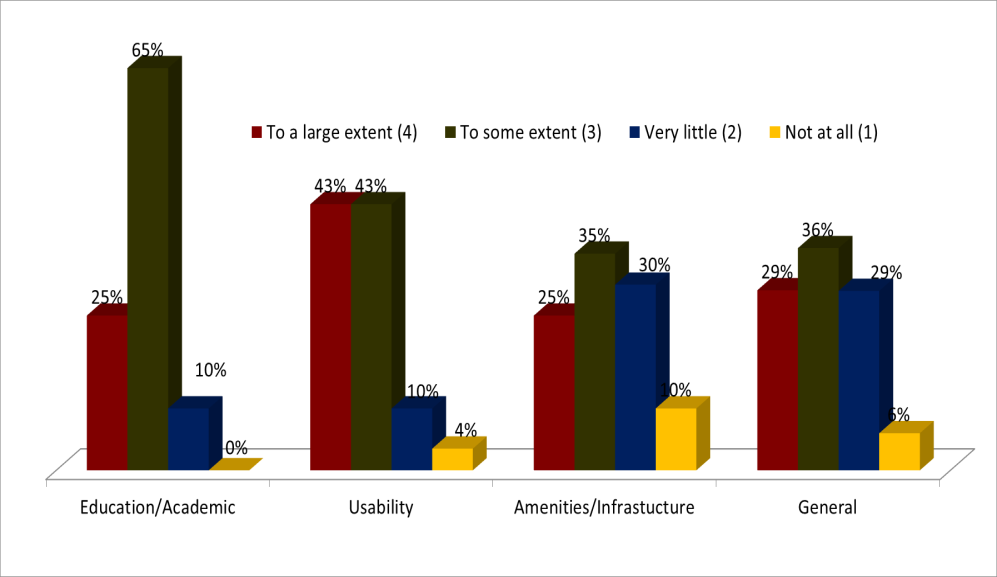 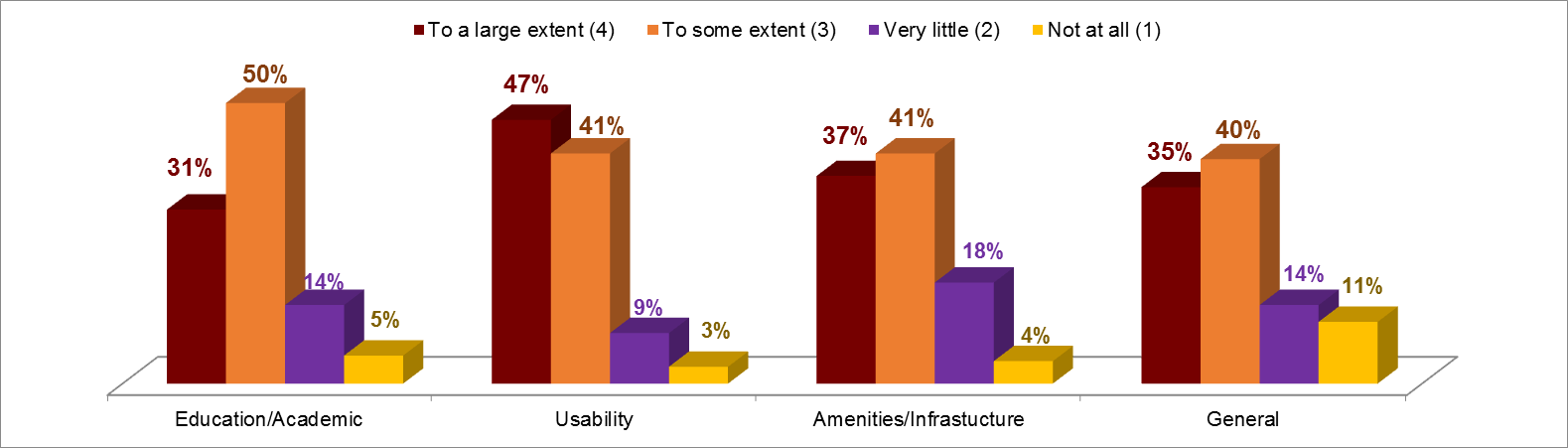 20 International participants from 13 countries  [Bhutan, Egypt, Ethiopia, Kenya(2) ,Mauritius (2) , Mozambique, Nigeria(5), Sri Lanka ,Syria(2), Tanzania, Thailand, Uzbekistan  and Zambia]
19 participants from 11 countries [Kazakhstan (03), Sri Lanka (03), Nepal (01), Mongolia (02), India (02), Uzbekistan (02), Myanmar (02), Fiji (01), Tajikistan (01), Kyrgyzstan (01), Thailand (01)
15
Survey analysis of International Participants
Trend
TREND
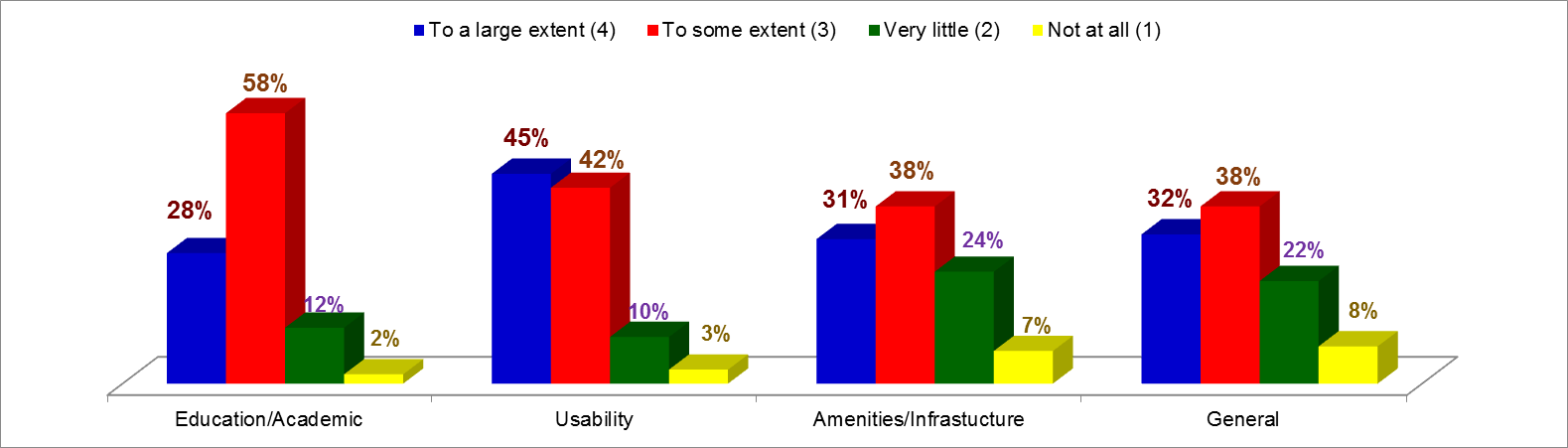 16
Hands-on Training Programs @ NRSC
Outreach Activities by NRSC, Remote Sensing Applications Area
Bhuvan IWMP & RKVY organised and Trained 327 State Officials 
PD-NDEM organized  “Familiarization on NDEM services for Disaster Management” for 22 Officials from state User Departments
Trained 700 people on Mobile Apps, trends in s/w development for Fiber crops such as Jute/Cotton and 505 officials Trained  on different Mobile Apps  for  a) Geo tagging b) Bhuvan GHMC c) Telangana PWD, d) NTPC etc
5 officials  from Spice Board UP were trained on “Mapping Inventory & Assessment of Mint Crops” and 15 Officials given Awareness cum Training Workshop on “Technology Utilization in the Crop Insurance” 
programmes on Hydrology / RGNDWM were conducted and trained 212 officials
Programmes Organized by Regional Centres
100 officials of Cotton Corporation of India on Geospatial Applications in Agriculture & Mobile Apps on Geo-tagging in Agriculture Sector  20 officials from Archaeological Survey of India (ASI) were trained on SmartSMARAC and 72 officials from ASI were given on the job for SMARAC using high resolution data
12 State officials & NGOs were trained on “Empowering Panchayathi Raj Institutions Spatially” (EPRIS) 
25 Postal officials were trained in “Geotagging of Delivery Zones” using BHUVAN
10 officers of the Amravati District Administration trained on Asset Mapping mobile Apps under SAGY
60 officials from IBM trained on “Space Technology Tools for Mineral & Mining Sector Applications”  also 133 PGD students of Thermal Power Engineering participated in one Week training ” 
30 officials of Social Forestry Department trained on Perspective Plan Generation for Extension Forestry using Geospatial Tools 
1133 Officials participated in Awareness-cum-Training Workshops on (a)  ISRO Geo-portals on Geospatial Technologies for Developmental Planning & e-governance b)  Ground water potential zone mapping at village level, c) Wasteland Change Analysis & Land Degradation, d) EPRIS, e) SMARAC etc.
17
Capacity Building @ NRSC
Future Courses Planned in 2017-18
18
Hands-on Training Programs @ SAC
Training & Research in Earth Ecosystem (TREES) VEDAS Research Group, SAC
162 participants
Satellite Meteorology & Oceanography Research and Training (SMART), MOSDAC, SAC
108 participants
19
1. B.Tech in Aerospace Engineering
2. B.Tech in Avionics
3. B.Tech in Engineering Physics (started from the year 2014).
4. Five Year Dual Degree Programme (B.Tech-M.S/M.Tech).
Capacity Building @ IIST
Undergraduate level programmes
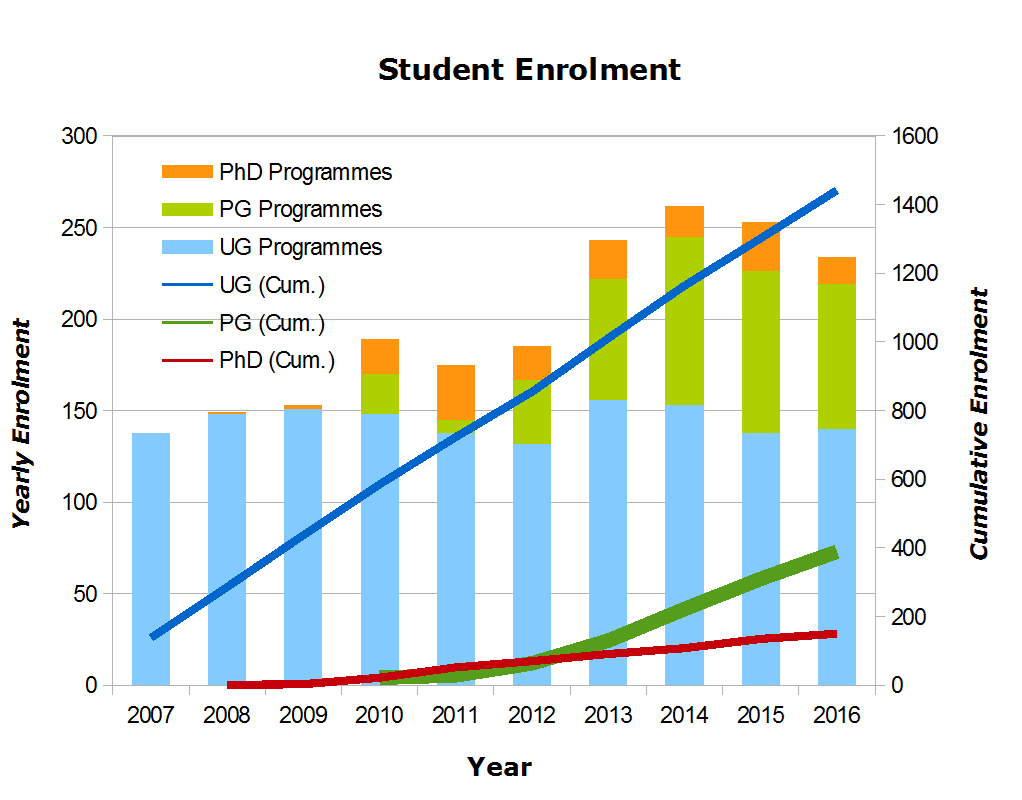 Three undergraduate programmes:
   B.Tech in Aerospace Engineering     – 60 seats 
   B.Tech in Avionics                            – 60 seats 
   Dual degree (B.Tech & MS/MTech) – 20 seats
   All seats were duly filled.
Admissions to UG programme were based on
    	 →National Competitive Examination
Yearly & Cumulative Student Enrolment
PhD Programme
Total Admitted: 165;  (ISRO Staff: 40); Completed: 27
20
Positive takeaways of IIST
Is the only institute in the country offering UG, PG, doctoral and Post-doctoral programmes in space sciences and space technology
National character (UG students coming from 22 different states)
Total number of girl students and lady faculty accounting to 22 % and23 % of the total 
Faculty members from 11 different states  
All UG students of IIST are eligible for jobs at ISRO against vacancies provided they attain CGPA > 7.5 (2017 onwards)    
DOS provides complete assistanceship to all UG students of IIST which includes mess and lodging provided they continue to meet  certain academic standards
Achievements & Accolades
IIST despite being the youngest and having been started only in the 21st century was awarded ′EIGHTH RANK′ among Engineering Universities by the First National Institutional Ranking Framework, MHRD in April 2016
The first student who completed MS programme in CalTech, USA in 2014 won ′Dr Abdul Kalam′ award instituted by CalTech for the best graduate student.
21
Hands-on Training Programs @ IIST
Academics and internship programmes abroad (for B.Tech Students)
California Institute of Technology (CALTECH), U.S.A.
Universities Space Research Association (USRA), U.S.A.
Jet Propulsion Laboratory (JPL), U.S.A.
Lockheed Martin Undergraduate Student Visitation Program
Mitacs Globalink Foundation, Canada
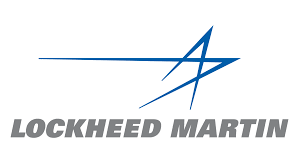 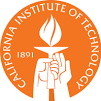 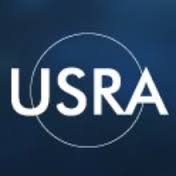 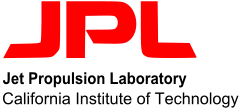 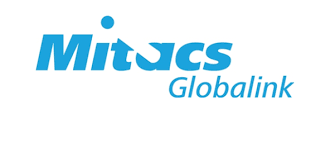 22
Future Activities: 2017- 2018
Targeted capacity building Programs
Capacity Building @ IIST
Webinar/MOOCs (CEOS Program)
Webinar Series on SAR data processing and applications (April 17, 2017 to June 9, 2017)
E-Learning courses (TBD)

Conferences and Symposia
ACRS: 2017 at New Delhi ‘Space Applications touching Human Lives’ (possibility of CEOS 
		Sessions on selected themes) 							(October 23-27, 2017)

ISPRS Mid term symposium at New Delhi, (November, 2018)

Myanmar course
Post-disaster (earthquake) Rapid Damage assessment (March 28 to April 01, 2017 at Yangon)

ARSET (NASA) and IITM (MoES)
Satellite Remote Sensing of Air Quality: Data, Tools and Applications (May 23-26, 2017)

ISRO - JAXA APRSAF-24 
Participation at Bengaluru (November, 2017 & four Co-chairs from ISRO)
23
Future Activity under ACRS-2017
Space Applications – Touching Human Lives
Disaster monitoring, damage assessment and risk reduction
Hydro-meteorological
Geological
Environmental
Infrastructure and development planning
Infrastructure mapping and development planning
Urban and regional planning and Smart city planning
Rural development planning
Education and outreach
Needs and requirements in different countries
Active Learning models 
Cross-border education through web-resources sharing
Tools development for training and outreach
….
Natural Resources Management
Agriculture & Soils
Forestry and Environment
Geology and mineral resources
Marine and coastal
Water Resources and Cryosphere
Atmosphere, Ocean, Weather & Climate
Atmospheric parameter retrieval and modelling
Weather monitoring and modelling
Ocean applications
Climate change  and its impact
Emerging trends in
EO Sensors and data processing : Optical, Thermal and Microwave
Data acquisition and Cloud computing
UAS and Applications
Mobile Apps, Crowd Sourcing and Citizen Science
Big data analytics and information Science
Cultural heritage monitoring  
Health GIS
Information mapping from social media
…
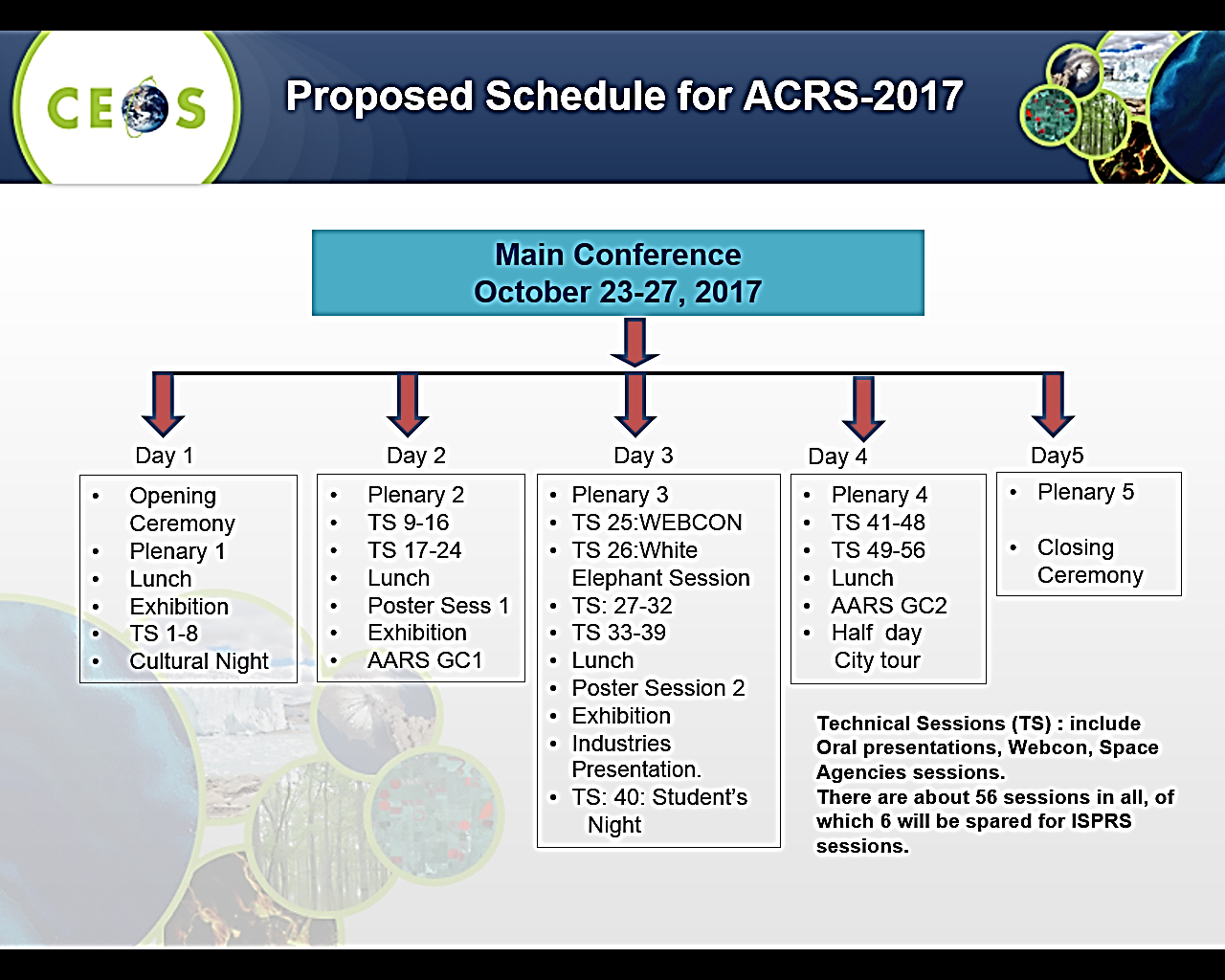 Important Dates
Conference Dates: October 23-27, 2017
Abstract submission started on:  Feb 15, 2017
Abstract submission deadline: July 1, 2017
Notification of Acceptance:  July 31, 2017
The deadline for submission of full paper: Sept. 10, 2017
24
Data Sharing efforts from ISRO
Geophysical Products 
Oceanographic products 
Chlorophyll-a map 
Total Suspended Sediment map
Diffusion Attenuation Coefficient map
Aerosol Optical Depth map 
Land Products 
Vegetation products (NDVI, VF) 
Broad band albedo products 
OSCAT wind vector products 
12 hourly/Daily Analyzed Ocean Winds
Disaster purposes
International Charter
Sentinel Asia
UN-SPIDER
ASEAN countries (resource assessment) 
SAARC countries (severe thunderstorm predictions)
Global Products generated from ISRO
Land products from OCM sensor 5km 
Ocean products from OCM at 5 km 
Wind products from OSCAT at 25 km 
Local Products within Indian Ground station visibility 
Land geophysical products (≤ 1km) 
Ocean geophysical products (1km) 
Tropical products (+/- 20 deg Lat.) from Megha-Tropiques 
Water vapor profile (10km res) from Saphir 
Outgoing Long wave Radiation (OLR) (40km. res)-Scarab
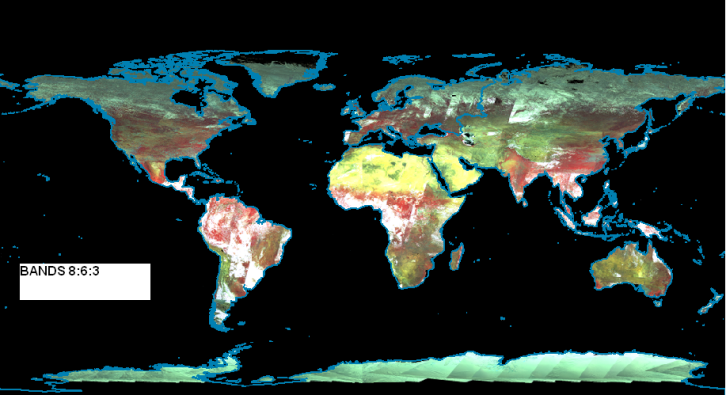 25
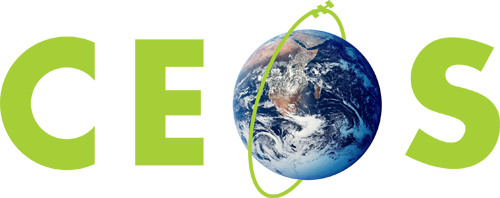 Committee on Earth Observation Satellites
Thank you for attentionQ & A